Ministry of Higher Education and Scientific Research
University of Diyala                              
College of Engineering
Computer Eng. Dept.
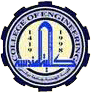 Engineering Profession Ethics
Chapter  Six/  The Facts  &  Resolving problems
Forth  Stage
Prepare by:

Lecturer : Raghda Salam Ali
Framing the problems, Resolving problems
In the following paragraphs, we consider the importance of getting clear about the fundamental facts and concepts relevant to the case at hand. Then, we discuss the common moral ground that can help us frame the ethical issues facing engineers.
Determining The Facts
We cannot discuss moral issues intelligently apart from a knowledge of the facts that bear on those issues. So we must begin by considering what those facts are. In any given case, many facts will be obvious to all, and they should be taken into account. 

•However, sometimes people come to different moral conclusions because they do not view the facts in the same way. Sometimes they disagree about what the facts are. 

• Sometimes they disagree about the relevance or relative importance of certain facts. Therefore, close examination of our take on the facts is critical.
To understand the importance of facts in a moral controversy, we propose the following three theses about factual issues: 
1.Often, moral disagreements turn out to be disagreements over the relevant facts. 
2.Factual issues are sometimes very difficult to resolve. It is particularly important for engineering students to understand that many apparent moral disagreements are reducible to disagreements over factual (in many cases technical) matters. 
3.Once the factual issues are clearly isolated, disagreement can reemerge on another and often more clearly defined level.
It should not be surprising to find two people disagreeing in their conclusions when they are reasoning from different factual premises. 

•Sometimes these disagreements are very difficult to resolve, especially if it is difficult to obtain the information needed to resolve them. Frequently, important facts are not known, thereby making it difficult to resolve disagreement. Some of the facts we may want to have at our disposal relate to something that has already happened (e.g., what caused the accident). 
•It is important to distinguish not only between relevant and irrelevant facts but also between known facts and unknown facts. Here, the number of unknown facts is less important than the degree of their relevance or importance. Even a single unknown relevant fact might make a crucial difference to what should be done. In any case, we have a special responsibility to seek answers to unanswered factual questions.
Weighing the Importance of Facts
•Even if two or more people agree on which facts are relevant, they might nevertheless disagree about their relative importance. In the automotive industry, for example, two engineers might agree that the evidence indicates that introducing another safety feature in the new model would most likely result in saving a few lives during the next 5 years. One engineer might oppose the feature because of the additional cost, whereas the other thinks the additional cost is well worth the added safety. This raises questions about acceptable risk in relation to cost.
Clarifying Concepts
•Good moral thinking requires not only attending carefully to facts but also having a good grasp of the key concepts we need to use. That is, we need to get as clear as we can about the meanings of key terms. For example, ‘‘public health, safety, and welfare,’’ ‘‘conflict of interest,’’ ‘‘bribery,’’ ‘‘extortion,’’ ‘‘confidentiality,’’ ‘‘trade secret,’’ and ‘‘loyalty’’ are key terms for ethics in engineering. It would be nice to have precise definitions of all these terms; but like most terms in ethics, their meanings are somewhat open-ended. In many cases, it is sufficient to clarify our meaning by thinking of paradigms, or clear-cut examples, of what we have in mind. In less straightforward cases, it is often useful to compare and contrast the case in question with paradigms.
Suppose a firm signs a contract with a customer that specifies that all parts of the product will be made in the United States, but the product has a special 1=4-inch staple hidden from view that was made in England. Is the firm dishonest if it does not tell its customer about this staple? In order to settle this question it is important, first, to get clearer about we mean by ‘‘dishonesty’’ as a basic concept.
Resolving Problems- Research Involving Humans
•The National Commission for the Protection of Human Subjects of Biomedical and Behavioral Research was established by the U.S. Congress in 1974. Its task was to develop ethical guidelines for research that makes use of human subjects, or participants. 

•The commission was created in response to the public revelation of a number of research projects in which the treatment of human participants seemed ethically questionable. In 1978, the commission issued what is known as The Belmont Report, which contains the guidelines now used by institutional review boards (IRBs) at colleges, universities, and other institutions that receive federal funding for research involving human subjects.
It is the responsibility of IRBs to examine research proposals to make certain that the rights and welfare of the participants are protected. In setting up the commission, Congress selected a broadly representative group of members: The eleven commissioners had varied backgrounds and interests. They included men and women; blacks and whites; catholic and Protestants, Jews, and atheists; medical scientists and behavioral psychologists; philosophers; lawyers; theologians; and public representatives. In all, five commissioners had scientific interests and six did not.
The commission began by trying to ‘‘get to the bottom of things’’ in morality rather than simply employing common morality. However, as much we might want to secure the ultimate foundations of morality, we may find that attempting to do so actually makes it more difficult to identify what we have in common. 

•Not surprisingly, this was experienced by the commission. Although philosophical and religious traditions throughout the world have long sought to articulate the ultimate foundations of morality, thus far no consensus has been reached. Still, it is worth noting that morality is not unusual in this regard.